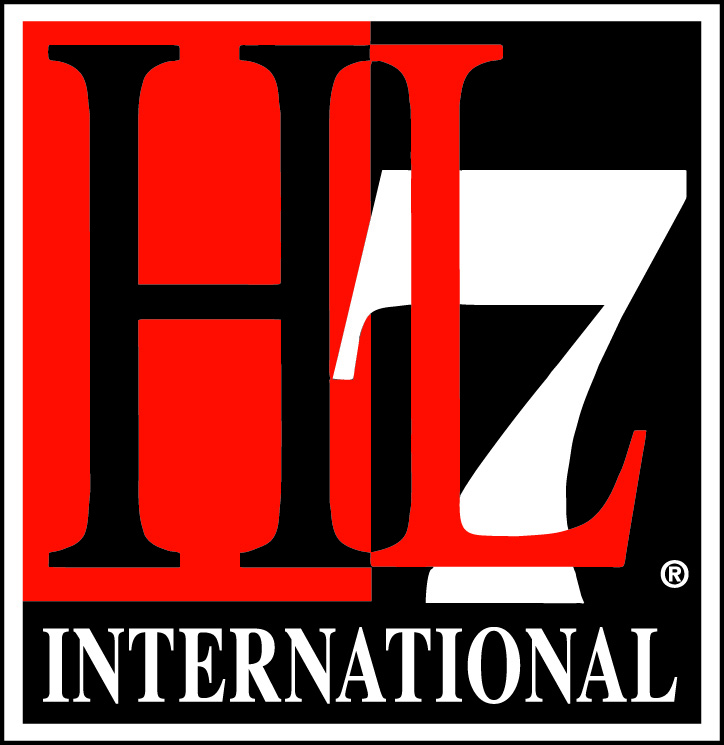 EHR System Function and Information Model (EHR-S FIM is based on EHR-S FM R2.0) AS.4.1 Manage Registry Communicationaka S.1.1 in EHR-S FM R1.1
Stephen.Hufnagel@tma.osd.mil , facilitator
http://wiki.hl7.org/index.php?title=EHR_Interoperability_WG  - for most current version
January 27, 2012 - original
January 29, 2012 - last updated
1/31/2012
DRAFT WORKING DOCUMENT
1
AS.4.1 Manage Registry Communication
Statement: The purpose of this function is to enable the exchange of structured demographic and clinical information with registries (e.g., local disease-specific, notifiable, patient, provider, organization, and health services registries) for patient monitoring and subsequent epidemiological analysis.

Description: The system can provide for automated or user-initiated exchange of individuals' health information to disease-specific registries or other notifiable registries (such as immunization registries).  These exchanges should use standard data transfer protocols or messages. The systems should allow for updating and configuration of communication with new registries.

Example: (Notional Scenario) During an encounter, clinicians manage registry information, including patient, provider organization, demographic information, disease specific clinical and epidemiological information. The EHR system  tags information, which has been reviewed by clinicians.
RED: delete, Blue: insert
1/31/2012
DRAFT WORKING DOCUMENT
2
AS.4.1 Manage Registry CommunicationRequirements / Conformance Criteria
1. The system SHOULD provide the ability to exchange structured demographic and clinical information with registries (e.g., local, disease-specific, notifiable,  patient, provider, organization, or health services registries).
The system MAY provide the ability to render and tag registry information as reviewed and the information's related assessment of validity or applicability for clinical, financial or administrative activities.
The system SHOULD  provide the ability to maintain information received from registries (e.g., local, disease-specific, notifiable,  patient, provider, organization, or health services registries).
2. The system MAY  provide the ability to receive structured demographic and clinical information from registries.
The system SHOULD provide the ability to harmonize system information with registry information.
RED: delete, Blue: insert
DRAFT WORKING DOCUMENT
3
1/31/2012
AS.4.1 Manage Registry CommunicationActivity Model
1/31/2012
DRAFT WORKING DOCUMENT
4
AS.4.1 Manage Registry CommunicationConceptual Information Model (CIM)
1/31/2012
DRAFT WORKING DOCUMENT
5
AS.4.1 Manage Registry CommunicationConceptual Data Model (CDM)
1/31/2012
DRAFT WORKING DOCUMENT
6
AS.4.1 Manage Registry CommunicationRequirements-Traceability to Activities
1/31/2012
DRAFT WORKING DOCUMENT
7
AS.4.1 Manage Registry CommunicationRequirements-Traceability to Data
1/31/2012
DRAFT WORKING DOCUMENT
8
AS.4.1 Manage Registry CommunicationSee Also “Dependencies”
OVERARCHING:
Trust Infrastructure
Record  Infrastructure
Action Verb Hierarches
1/31/2012
DRAFT WORKING DOCUMENT
10